За избирателем – будущее России
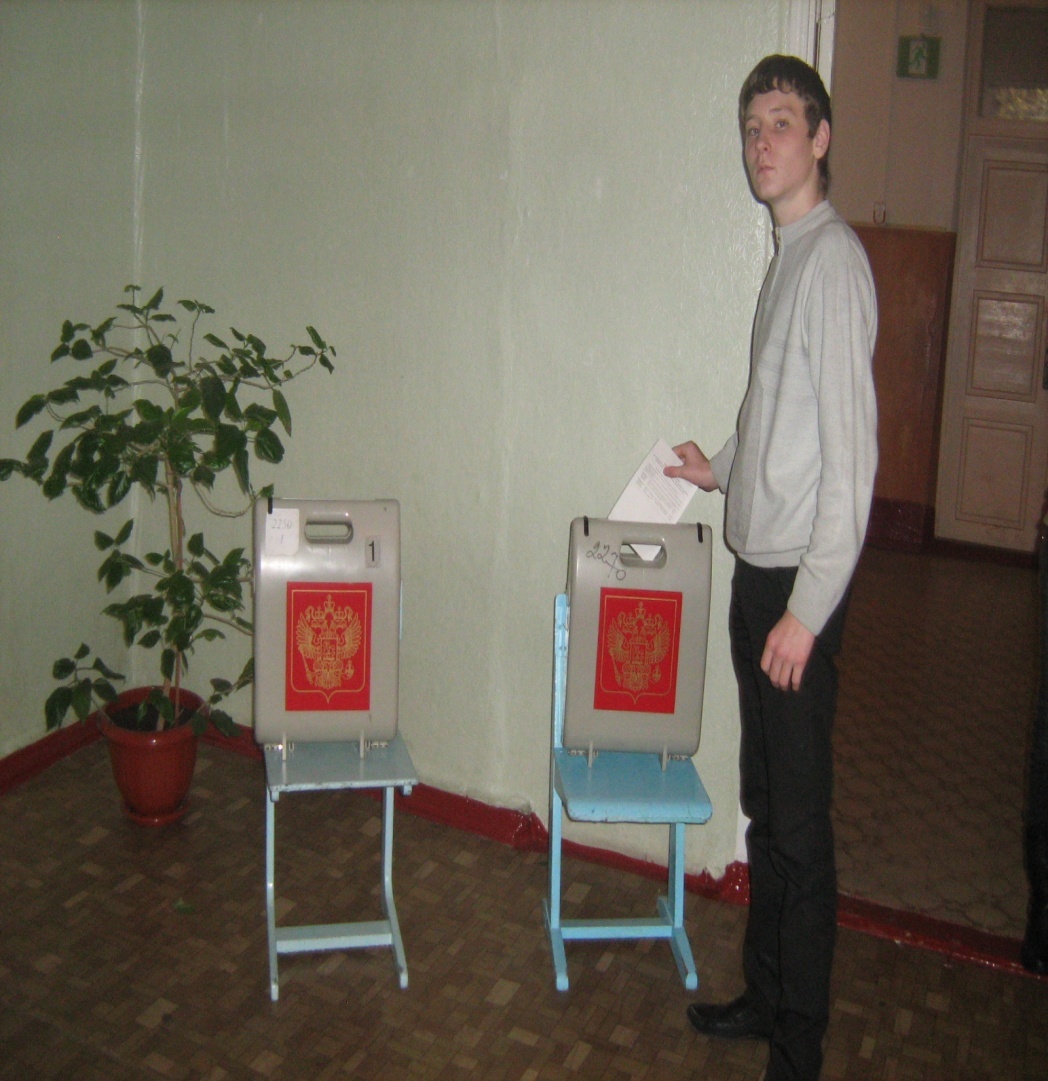 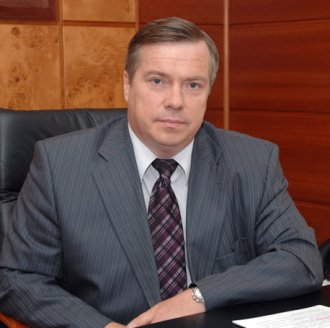 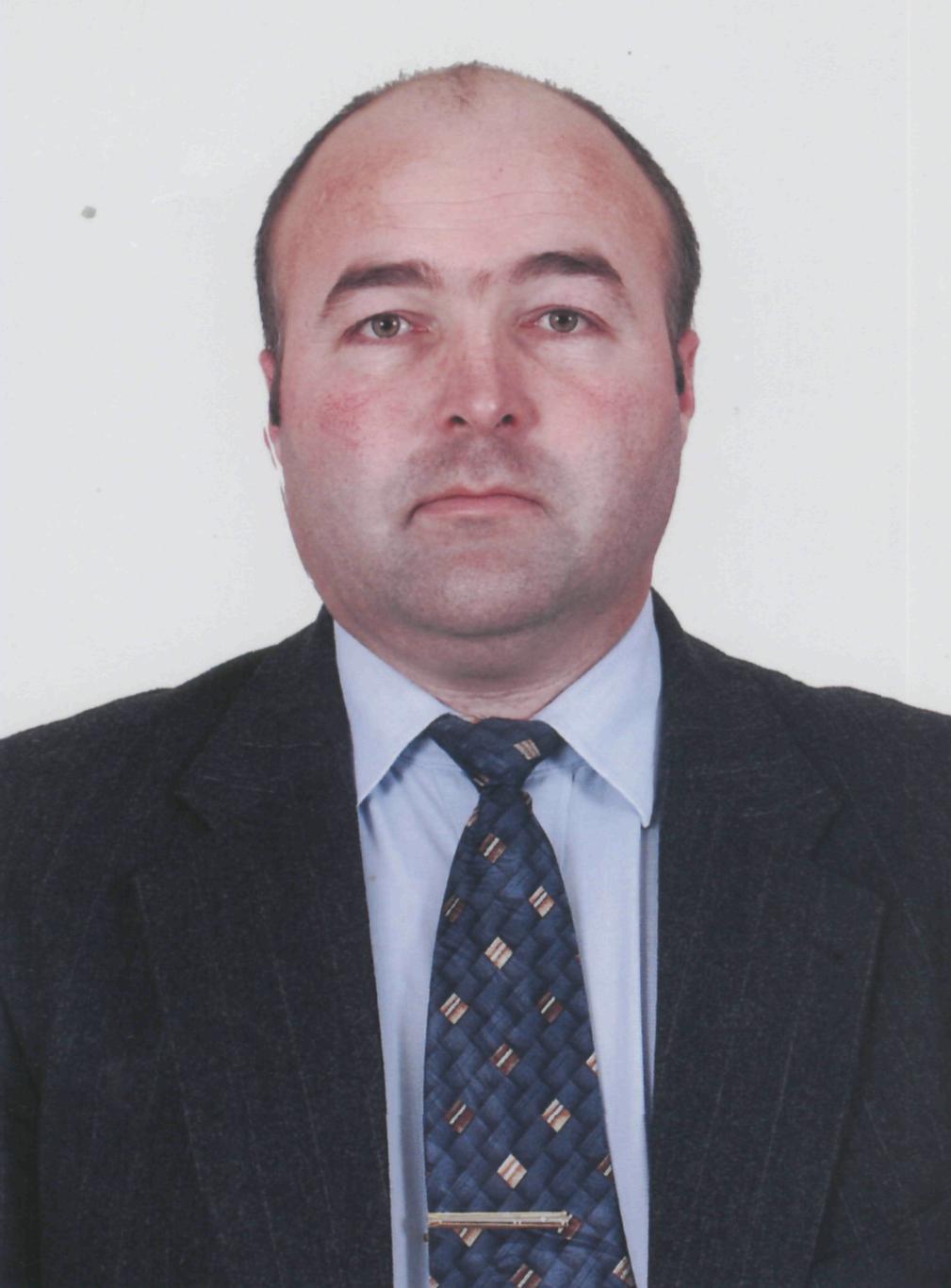 ГОЛУБЕВ       
 ВАСИЛИЙ       ЮРЬЕВИЧ 
                                                 ГУБЕРНАТОР 
                                        РОСТОВСКОЙ ОБЛАСТИ
ГОРЕНКО 
              ВИКТОР   АНАТОЛЬЕВИЧ 
                                          
                                          МЭР ГОРОДА ГУКОВО
Конституция
В СОСТАВ Российской федерации  ВХОДЯТ:
Последние данные переписи
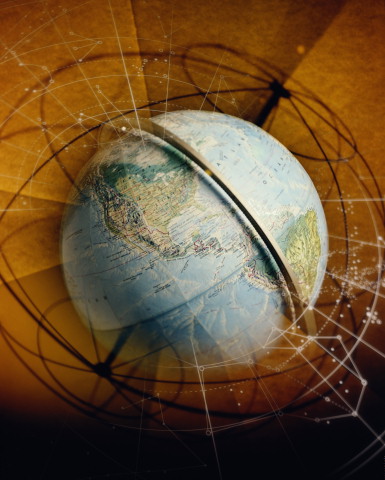 Результаты Исследовательской работы
Не принимают участие в выборах - 40 %
Источники получения информации    о    выборах
Мы   любим   Наш   город!
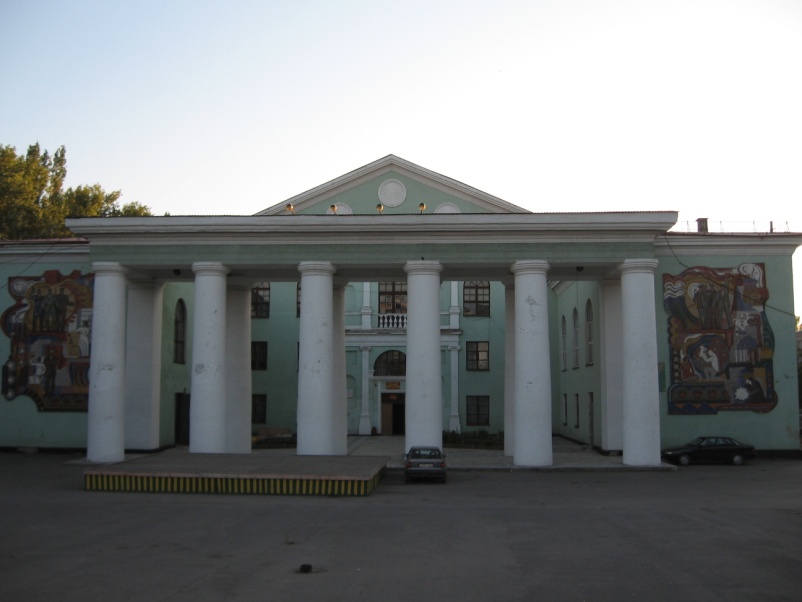 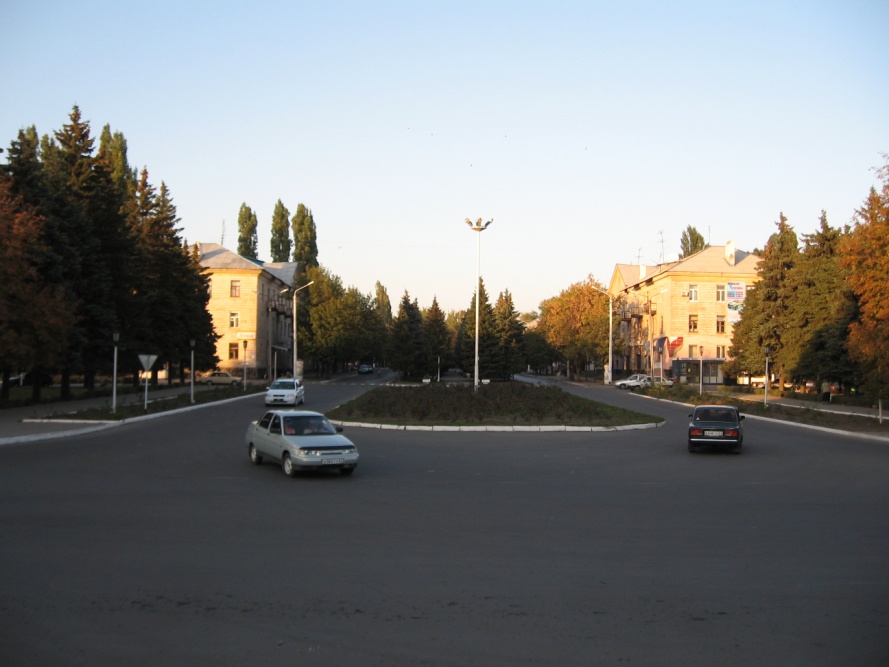 Выборы в молодежный парламент
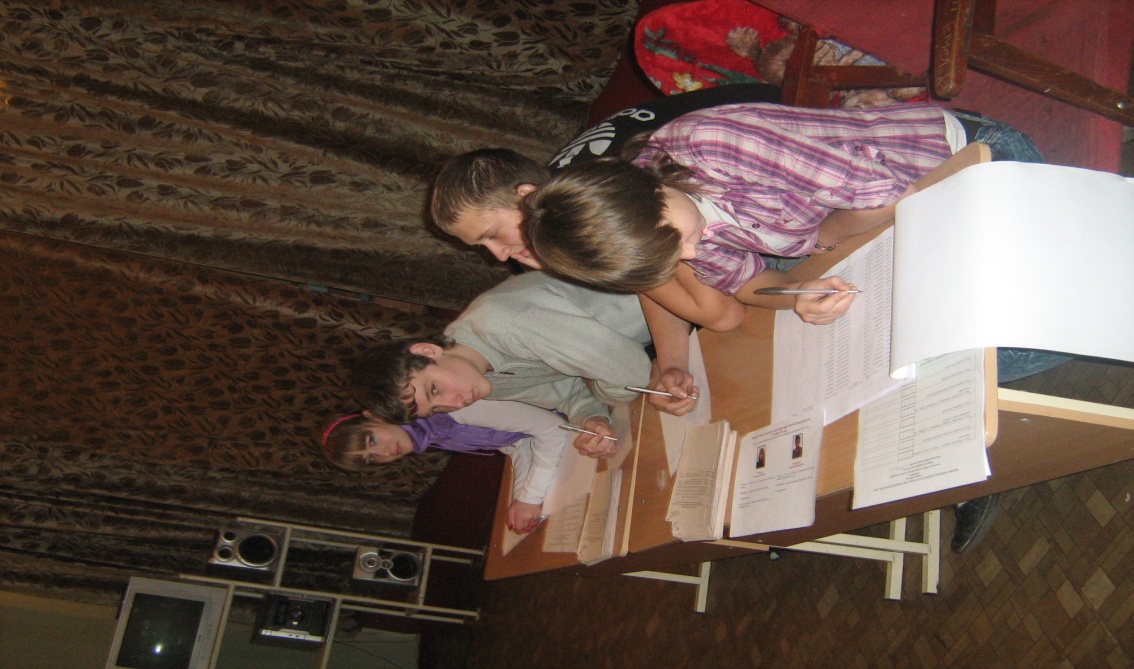 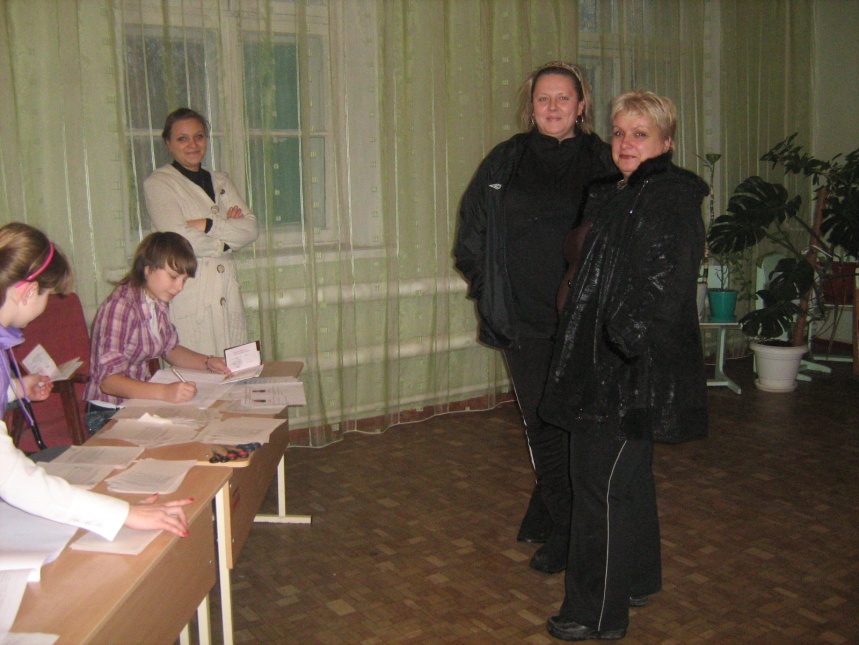 Обращение   к  избирателям города города
Уважаемый избиратель!
Выборы – это самый верный способ изменить жизнь страны, области, города, поселка. Будущее зависит от тех, кто его выбирает. Так давайте же сами принимать решение и делать свой выбор!
ВЕДЬ ИМЕННО ЗА НАМИ – 
БУДУЩЕЕ РОССИИ!
ЗА избирателем– БУДУЩЕЕ России!
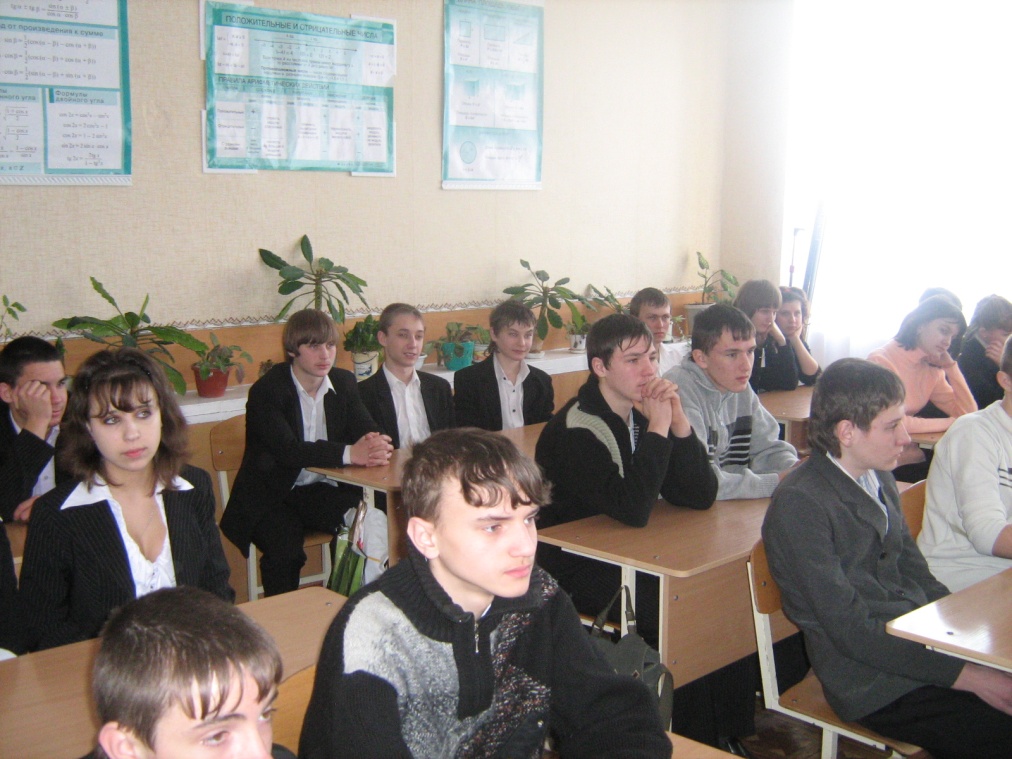